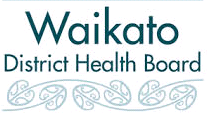 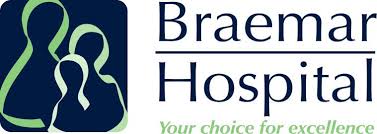 Long-term Outcomes Following Cytoreductive Surgery and Heated Intraperitoneal Chemotherapy at Waikato
Mosese Karalus, Jasen Ly, Linus Wu, Ralph van Dalen, Simione Lolohea
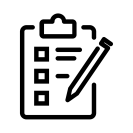 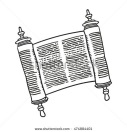 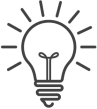 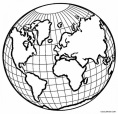 [Speaker Notes: (My name is Mosese Karalus and my presentation is an evaluation of long term outcomes following cytoreductive surgery and heated intraperitoneal chemotherapy)

Imagine you’re in a surgeons office, they’ve found a cancer and it’s spread around your abdomen. They say it’s incurable. 
Not so long ago, this was the experience of patients with peritoneal surface malignancy.]
`
Historically, palliative diagnosis 
Pseudomyxoma 5-year survival without surgery : 15% 

Cytoreductive surgery with heated intraperitoneal chemotherapy (CRS with HIPEC)

High morbidity, favourable survival data 
Morbidity: 40.9% (Basingstoke, 2014) 
5 year survival 84% (Basingstoke, 2014)

Standard of care for pseudomyxoma peritonei (PMP)

Indications expanded to include peritoneal surface malignancy of other primary
Introduction.
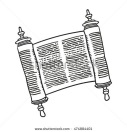 [Speaker Notes: Historically, peritoneal surface malignancy has been a palliative diagnosis; 
In pseudomyxoma peritonei where 5 year survival without surgery was 15% and was otherwise treated with debulking procedures.  

This has changed since the introduction of cytoreductive surgery with heated intraperitoneal chemotherapy or CRS with HIPEC, which is the standard of care for PMP. It is a surgical technique with high morbidity, but clear survival benefit in comparison to traditional debulking surgeries. This has lead to it’s indications expanding to include other peritoneal surface malignancies of other primary aetiology]
`
CRS with HIPEC introduced in Waikato in 2008

Offered at Waikato (public), and, Braemar (private) hospitals, in Hamilton

Four colorectal surgeons

Recently, we published study to explore short-term outcomes for CRS with HIPEC in NZMJ 
    (Ly et. al. 2017)
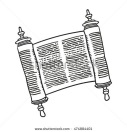 [Speaker Notes: At Waikato CRS with HIPEC was introduced in 2008, and is performed by four surgeons in Waikato and Braemar Hospitals in Hamilton 
Recently, we published short term outcomes following CRS with HIPEC]
`
To evaluate operative and long-term outcomes for the first 100 CRS with HIPEC operations at Waikato
Aim.
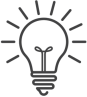 [Speaker Notes: This is a follow up to this study, to evaluate our operative and long-term outcomes]
`
Retrospective analysis

Prospective database  

Study period: 2008-2017

Sources: 
paper and electronic  records
treating and referring hospital records
Births, deaths & marriages 

Standard Sugarbaker technique with HIPEC
Method.
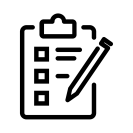 [Speaker Notes: -Our study is a retrospective analysis of a prospectively maintained database of patients
-The study population reached capacity at mid 2017, from it’s inception in 2008. 
-We obtained data from paper & electronic records from surgeons private rooms, and both referring and treating hospitals via medical records
-Mortality data was obtained through hospitals, birth deaths and marriages databases.  
-And surgeries were all carried out using techniques described by sugarbaker]
`
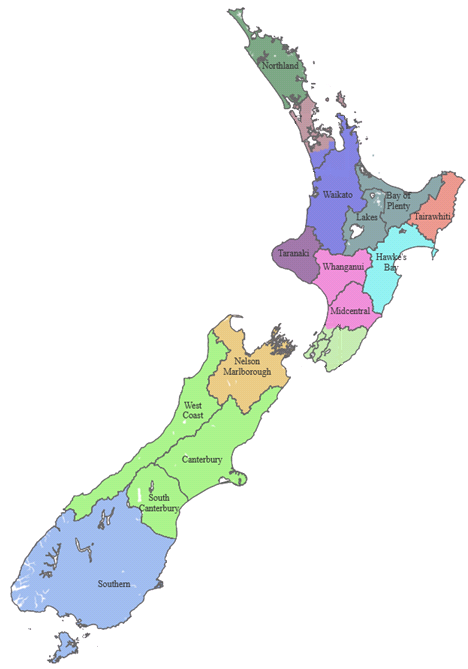 Results.
[Speaker Notes: We receive referrals from all regions around the country, with a predominance of referrals from the north island
 
**Question re: why predominantly Waikato patients. 
In the initial years, Waikato was not a national provider for the surgery, hence not funded for and less widely known as an available resource. Our experience now is that referrals across the board meet expectation for population density. 


The predominance of patients from our DHB stems from colorectal MDM coordinating the care of appendiceal/ colorectal/ peritoneal cancer referrals directly. 
 
We assume that recieving referrals from surgeons, oncologists, gynaecologists and in the rare situation GPs, who have their own MDTs in their DHB, contributes to less referrals.   
due to: 
  -initial reduced awareness of the available resource 
  -increased gatekeeping 
  -peritoneal malignancy of other aetiologies not offered referral]
`
Braemar
31
Waikato 
69
[Speaker Notes: -127 cytoreductive surgeries were performed, with 27 of these converted to palliative debulking due to overwhelming disease
-Leaving 100 CRS with HIPEC surgeries in 92 patients. 
-10 of our cases were repeat operations, with 2 of these patients had their prior surgeries in Australia. 
-69  and 31 operations were completed in Waikato and Braemar hospitals respectively. 
-Our cohort was on average, in their middle age, predominantly female, overweight, and NZ European. 
 
{( 2 patients of the 27 shortly after surgery; one jahovas witness who declined  blood products, died of anaemia; one with significant haemorrhage, who post-operatively developed multiorgan failure and unfortunatey, did not recover. )}]
`
* n: 127; Inclusive of debulking surgery patients
[Speaker Notes: -The average peritoneal carcinomatosis index or PCI score was 18.9 
-Our completeness of cytoreduction score was 0-1 in 77% of patients; this number includes 
-on average our operations took 8.5 hours
-when used, the average use of RBCs was 4.1 and similarly


For supplementary slides: 
-Add number of visceral resections. 
peritoneal carcinomatosis index or PCI, is used to objectively measure tumour burden, dividing the abdomen into 14 areas, each with a score between 0-3, hence a maximum score 39
The mean PCI 18.9]
`
[Speaker Notes: Operative histology returned 75 patients with mucinous appendiceal carcinoma with pseudomyxoma peritonei or PMP

13 patients had colorectal cancer and 12 of other primary malignant aetiologies.  

Nb proportion of PMP 
Iversen et al HGMCP- 13.8%]
`
[Speaker Notes: - Our histologists have kindly reviewed and reclassified all of our pseudomyxoma samples based on the amount of cellular atypia present, according to PSOGI collaboration classication. 
- These are arranged in order of increasing atypia down the slide. 
- Importantly, Low grade mucinous carcinoma peritonei is synonymous, was known as disseminated peritoneal adenomucinosis or DPAM 
-And high grade was previously peritoneal mucinous carcinomatosis or PMCA 

-Our cohort was predominantly low grade, but, had a high number of patients with signet ring cells present.
-1 pt had histology missing and so had 

Questions: 
Subclassifications were identified as it was noted that certain groups, those with high grade atypia with or without signet ring cells present had higher mortality rates after operation. 

There have been numerous class schemes described, the most common being AJCC and WHO, however, their use is varied. 
PSOGI developed this as a means to form a common language, and 
 
The most comm recognised des low and high grade as DPAM and sss 
Either the AJCC or the WHO classic 
But, PSOGI is emerging as the perit. Mal. Group, so this is the class. System 


Nb proportion of PMP 
Iversen et al HGMCP- 13.8%  


Peritoneal Surface Oncology International or PSOGI is a collaborative of world renowned experts in the treatment of peritoneal surface malignancy, chaired by Paul Sugarbaker himself. 
These categorise patients with pseudomyxoma into groups based on the degree of cellular atypia within the sample. Low grade being synonymous with previous nomenclature of disseminated peritoneal adenomucinosis; and high grade being synonymous with peritoneal mucinous carcinomatosis. The presence of signet ring cells in previous series was associated with significantly worse out comes hence the further classification of these patients into their own subgroup.

1 pt specimen excluded as histological review found appendiceal adenocarcinoma without mucin]
`
1 or More Complications: 61%
[Speaker Notes: -This table represents the number of complications according to Clavien-Dindo Classification 
-61% of our patients experienced 1 or more complications 
-The major complication rate was 31%, where one study suggests a rate of 24%
-5 patients required ICU admissions; 
     -4 for single organ support 
     -1 for multiorgan support 
-We also had one perioperative mortality from early recurrence of a small cell neuroendocrine tumour. 

Grade 4a: 
2 for Post-operative hypotension- 1  & 2 day admission for pressors. 
1 for failed extubation from laryngeal oedema 
1 patient for cardiac arrest; 

Grade 4b:  
1 patient for T2RF requiring intubation and pressor support



Question: why greater complication rates: 
Our data includes only curative cases; in most studies they present complications inclusive of their palliative cases.
The assumption is that, given tumour burden is overwhelming, the amount of resection is less, operative time is shorter, hence theyre less likely to experience major complications.  
We have not formally looked into this but would be good to put a figure to this. 

Question: what occurred in the patient with mortality 
F 70 years, ADHB, dx 2010,  operation 22 days post-diagnosis, prev. dx lap and TAH. 
Lymph node metastases present  
PCI 33. CCR at time of surgery of 0. operation 8 hours. 4 RBC units used. 
Total colectomy, splenctomy, oopherectomy  
Presacral collection on CT day 12 had percutaneous drain placed, poor progress NGT for feeding, day 18 intractable pain and nausea proceeded to CT showing recurrence at port sites, intraperitoneal and retroperitoneal deposits. Palliated. 
LOS 28 days 

In chua et al no mention about whether this represents the worst complication; 547 had a major compl; ofwhich 283 (12% of the study population) had grade 3, 221( 10% of the total study popn.) had grade 4 
Need to mention that the follow up time includes stay at other DHBs]
`
Graph of all complications over time
From 2008 to 2017 x time y number
[Speaker Notes: This is a graph represents trends in major complications over time, compared with the operative case load per year
It demonstrates: 
An operative/ post-operative learning curve associated with establishment in the realm of years  
Improvement in major complications associated with both time and increasing operating volumes]
`
Longer stay if experienced major complication p<0.001
[Speaker Notes: -Our average length of stay was 16 days, SD was also 16 days.
-It is the expectation that these patients stay in our HDU post-operatively in either hospital, for at least 2 days, however some patients require more intensive nursing input given the nature of the surgery so stay longer 

-Previously it was protocol for our patients to be admitted to ICU, this is routine for other peritonectomy centres like basingstoke and the DA, hence does not accurately reflect the requirement for ICU intervention; 

-With the average length of stay in ICU being 2.5 days. 
-As per expectation, length of stay was found to be longer in the setting of a major complication. 

Length of stay 
ICU:
Lord et. Al 2014- 2 days (median) 

hospital 
Iversen et al 2012  median 14 days
Lord et al. 2014 median 16 days]
`
5-year Recurrence-Free Survival by Primary Malignancy
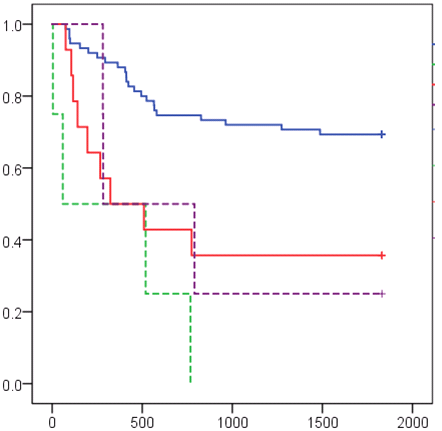 Primary Malignancy
Appendiceal          69.3%    
Neuroendocrine   0%      
Colorectal 	             39%      
Mesothelioma      25%      
Overall 	             58%
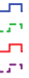 Cumulative survival
Variables associated with recurrence: 
Received stoma      (p:0.04) 
Lymph node                     metastasis               (p:0.013)
Received adjuvant chemotherapy        (p<0.001)
Time to Recurrence (days)
[Speaker Notes: This kaplan-meier demonstrating 5 year recurrence free survival 
Overall, 58% of patients did not experience a recurrence 
-69% and 39% of patients didn’t develop recurrence in pseudomyxoma and colorectal respectively 
-Median time to recurrence was 13 months 
-The variables associated with recurrence were: 
-If they had a stoma formed, Lymph node metastases and the receipt of adjuvant chemotherapy. 

as the associated variables all indicate recurrences more likely in more aggressive histology. 

It’s the more aggressive histological disease that develop recurrence as PMP does not commonly cause LN mets, Stoma More aggressive 

Adj patients are either incompletely cytoreduced, these do worse and are known to recur sooner  

Macri et al. 2010 5 year recurrence free]
`
5-Year Survival by Primary Malignancy
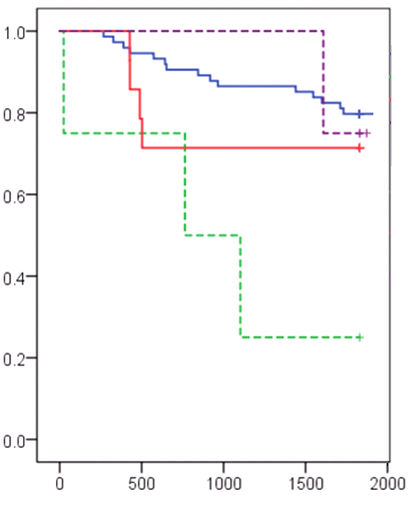 Primary Malignancy
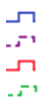 Appendiceal         81.3%    
Mesothelioma     75%      
Colorectal 	            77%      
Neuroendocrine  25%      
Overall 	            78%
Cumulative survival
(p <0.05)
Time to death (days)
[Speaker Notes: -This is a kaplan-meier graph showing our 5 year survival for all primary malignancies . 

-Notably our mucinous appendiceal cancer patients and colorectal cancers patients had 5 year survival of 81.3% ​and 77% respectively. Our cohort’s overall mortality was 78%. 
-Of the variables assessed, a CCR score of 1 was associated with overall 5yr mortality]
`
5-Year Survival by PSOGI Classification
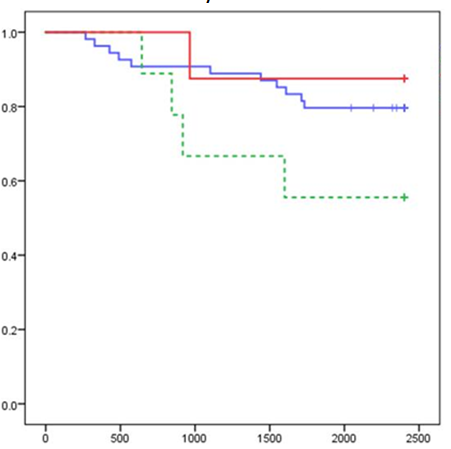 PMP by PSOGI Classification
Acellular
LGMCP
HGMCP
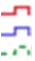 (p <0.05)
Cumulative survival
Time to death (days)
[Speaker Notes: Similar to our last graph, this kaplan meier represents 5 year survival for subclasses of pseudomyxoma peritonei. 
In keeping with principals of graded atypia, the high grade with signet ring cells have the worst survival outcome at 33% and acellular the best at 87.5%. 
This aligns with the international data. 
The difference between groups is statistically significant.]
`
Comparable morbidity and perioperative mortality to literature
	
Comparable recurrence and survival 

Improved outcomes with experience
Conclusions.
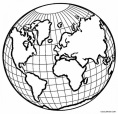 [Speaker Notes: To conclude, our data shows that we align with international literature for morbidity, recurrence and mortality. 
	
Our processes have been refined surrounding case selection, technique, equipment, anaesthetics and post-operative care. This has resulted in better outcomes for our patients and highlights the utility of CRS with HIPEC for patients with peritoneal surface malignancy]
`
General Surgery Department, Waikato Hospital 

Clinical Audit Department, Waikato Hospital 

Braemar Hospital 

Surgeons on Clarence
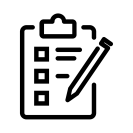 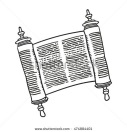 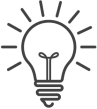 Acknowledgements.
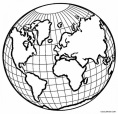